بسم الله الرحمن الرحيم
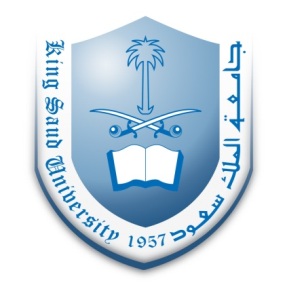 ENGINEERING MANAGEMENT(GE 404)
1
Lecture #1
Course Description and Introduction
February 6, 2017
GE 404 (Engineering Management)
[Speaker Notes: This is a title slide.]
Contents
2
Objectives of the present lecture
About the Instructor
Course Description
Course Learning Outcomes (CLO)
Outcome Assessment
Project Definition
Characteristics of a Project
Management and its functions
Levels of Management
Project Management
Project Management Institute
Main Resources
Project Stake Holders
Critical success factors
Assessing success of the Project
A Real life application
Further reading
February 6, 2017
GE 404 (Engineering Management)
Objectives of the Present lecture
3
To provide an overview of the course contents
To discuss the course learning outcomes 
To give an overview of  Project Management
February 6, 2017
GE 404 (Engineering Management)
About the Instructor
4
Name: Dr. Nadeem Ahsan Siddiqui
Designation: Professor
Nationality: Indian
Department: Civil Engineering
Office: 2A89
Tel: 46-76962
Email: nadeem@ksu.edu.sa
Website: http://faculty.ksu.edu.sa/74508
Office Hours: Displayed on the office wall.
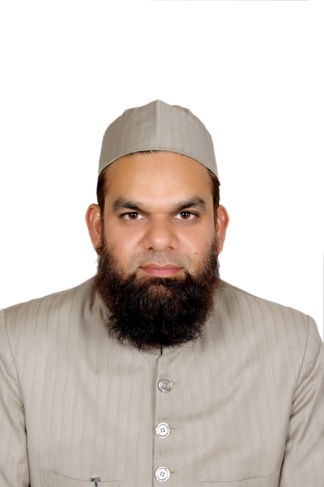 February 6, 2017
GE 404 (Engineering Management)
Course Description
5
Introduction to project management objectives 
Project participants and project life cycle 
Planning engineering projects
Scheduling using activity-on-node and precedence methods
Resource leveling and allocation
Project time-cost trade-off
Updating construction schedules
Project time and cost control
Contractual and organizational approaches including definition of organizational responsibilities of project participants
February 6, 2017
GE 404 (Engineering Management)
Text Book
6
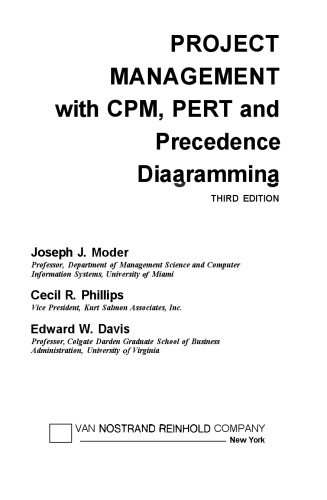 Project Management with CPM, PERT, and Precedence Diagramming 
by 
J. J. Moder
C. R. Philips
and
E.W. Davis

Edition: Third
Publisher:
VAN NOSTRAND  REINHOLD COMPANY, NY
February 6, 2017
GE 404 (Engineering Management)
Other Book
7
Construction Planning and Scheduling
by 
Jimmie Hinze

Edition: Fourth
Publisher: Pearson, 2011
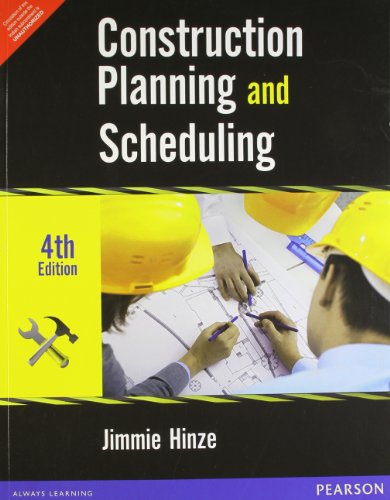 February 6, 2017
GE 404 (Engineering Management)
Course Learning Outcomes
8
Students completing this course successfully will be able to:
Use bar chart technique to formulate a complete plan for a project
Apply activity-on-node network, and precedence diagram to schedule a project
Level and allocate project resources
Shorten  project duration
Monitor an engineering project for purpose of time and cost control
Use computer software for preparing project schedules
Understand principles of project organization and contractual relationships
February 6, 2017
GE 404 (Engineering Management)
Outcome Assessment
9
Two Midterm Exams				50%
Homeworks and Quizzes			  10%
Final Exam					40%
February 6, 2017
GE 404 (Engineering Management)
Midterm Exams
10
First Midterm
Date: 28-Jumada’II-1438 (27-March-2017)
Day: Monday
Time: 6:30 PM – 8:00 PM

Second Midterm
Date: 12-Shaban-1437 (08-May-2017)
Day: Monday
Time: 7:00 PM – 8:30 PM
February 6, 2017
GE 404 (Engineering Management)
[Speaker Notes: 12/08/1438H (08/05/2017G)]
Project Definition
11
A project is a set of tasks or activities related to the achievement of some planned objective
Other Definitions:
A project is a temporary endeavor undertaken to create a unique product or service or result (PMI)
A combination of human and non-human resources pooled together to achieve a specific purpose and deliverables
A project is a one-shot, time-limited, goal-directed, major undertaking requiring the commitment of varied skills and resources
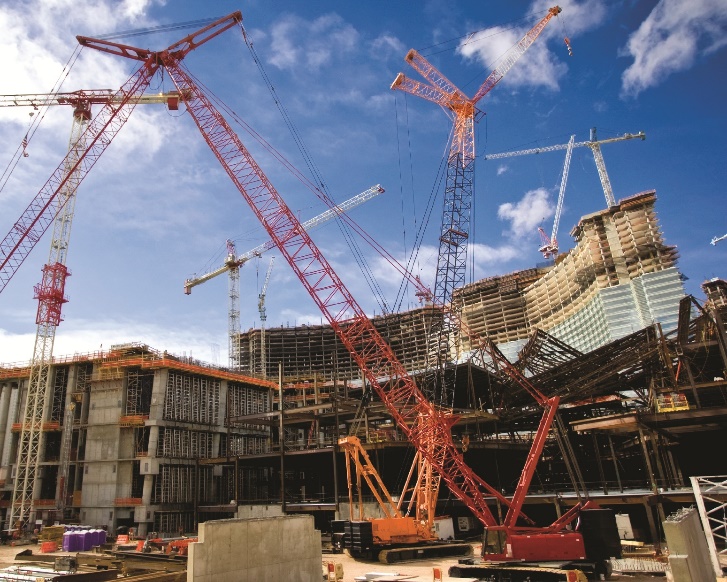 February 6, 2017
GE 404 (Engineering Management)
[Speaker Notes: Project: a planned piece of work
Endeavor: synonym strive
Undertaking: a task or project, especially one that is important and/or difficult]
Characteristics of a Project
12
A project has a unique purpose
A project is temporary
A project require resources
A project has a primary sponsor or customer
A project involves uncertainty
February 6, 2017
GE 404 (Engineering Management)
Examples of Projects
13
Construction of building and infrastructure
Villas; Malls; Hospitals; Dams; Tunnels; Bridges; power plants; Refineries etc.
Development of a software product
Software for the registration of students in the university
Manufacturing of Aircrafts
Commercial plane; cargo planes; Fighter planes etc.
February 6, 2017
GE 404 (Engineering Management)
Management and its Functions
14
Management is a process concerned with the achievement of goals or objectives. It includes:
Planning - deciding what is to be done
Organizing – (implementation) making arrangements
Staffing - selecting the right people for the job
Leading/Directing - giving instructions 
Controlling/Monitoring - checking progress against plans and taking action to remedy hold ups
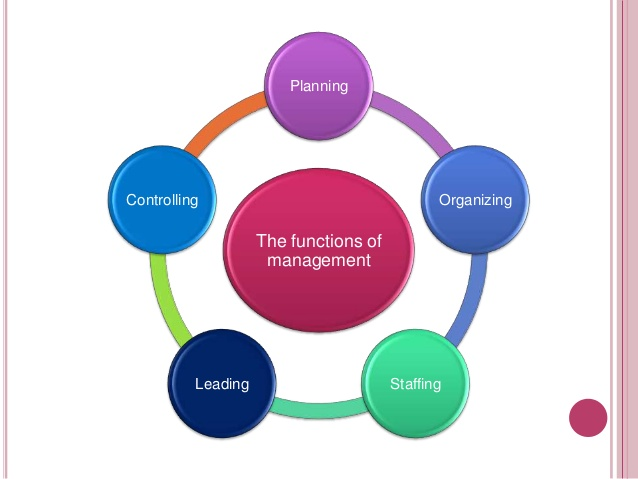 Note: Motivating  is also considered one of the functions of management, because without motivation, employees cannot work effectively.
February 6, 2017
GE 404 (Engineering Management)
[Speaker Notes: Hold-up synonym: delay]
Levels of Management
15
The main levels of management are:
Top level
Middle level
Lower/Supervisory level
February 6, 2017
GE 404 (Engineering Management)
Levels of Management (Contd.)
16
Top Level Management
The managers working at this level have maximum authority.
It includes group of crucial persons essential for leading and directing the efforts of other people. For example, Managing Director, General Manager, President, Vice President, Chief Executive Officer (C.E.O.) etc. 
Middle Level Management
This level of management consists of departmental heads such as purchase department head, sales department head, marketing manager etc.
People of this group are responsible for executing the plans and policies made by top level.
Low Level Management
Their authority is limited. The quality and quantity of output depends upon the efficiency of this level of managers. 
Managers of this group actually carry on the work or perform the activities according to the plans of top and middle level management. Supervisors, clerks etc. come under this group.
They pass on the instruction to workers and report to the middle level management.
February 6, 2017
GE 404 (Engineering Management)
Involvement % of the different levels of management
17
Figure below shows the involvement % of the different levels of management for:
(Planning vs. controlling)
(conceptual vs. technical)
Planning
Control
Conceptual
Technical
Middle Level
Management
Top Level
Management
Low Level
Management
February 6, 2017
GE 404 (Engineering Management)
Summary(Levels of Management)
18
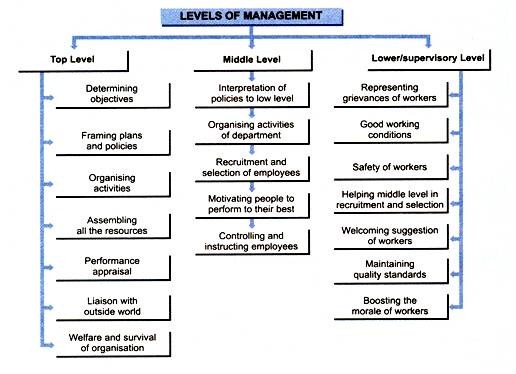 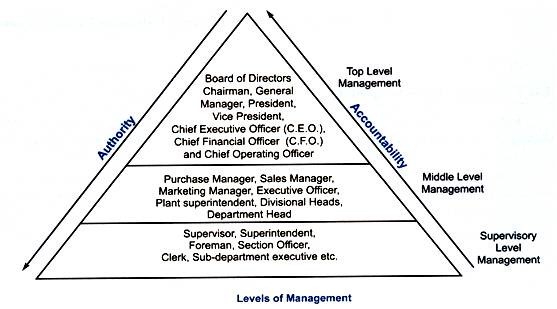 February 6, 2017
GE 404 (Engineering Management)
Project Management
19
Project management,  is the application of knowledge, skills, tools, and techniques to project activities to meet the project requirements.
Project Management involves 
Planning, 
Organizing 
Staffing
Directing; and
Controlling 
Project management major constraints are
Time 
Cost
Performance of the end product
February 6, 2017
GE 404 (Engineering Management)
Project Management Main (Function) Activities
20
Planning
Objectives
Resources
Work break-down schedule
Organization
Scheduling
Project activities
Start & end times
Network
Controlling
Monitor, compare, revise, action
Project Manager
21
A project manager is the person who has the overall responsibility for the successful 
Initiation,
Planning,
Design,
Execution, 
Monitoring, 
Controlling, and 
Closure of a project.
February 6, 2017
GE 404 (Engineering Management)
Project Management Institute (PMI)
22
Project Management Institute is the world's leading not-for-profit professional organization for Project Management. 
PMI provides services including the development of standards, research, education, publication, hosting conferences and training seminars, and providing accreditation in project management.
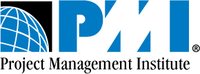 February 6, 2017
GE 404 (Engineering Management)
[Speaker Notes: Indispensable: Essential]
Main Resources (3Ms)
23
Money
Materials & Machines
Man Power
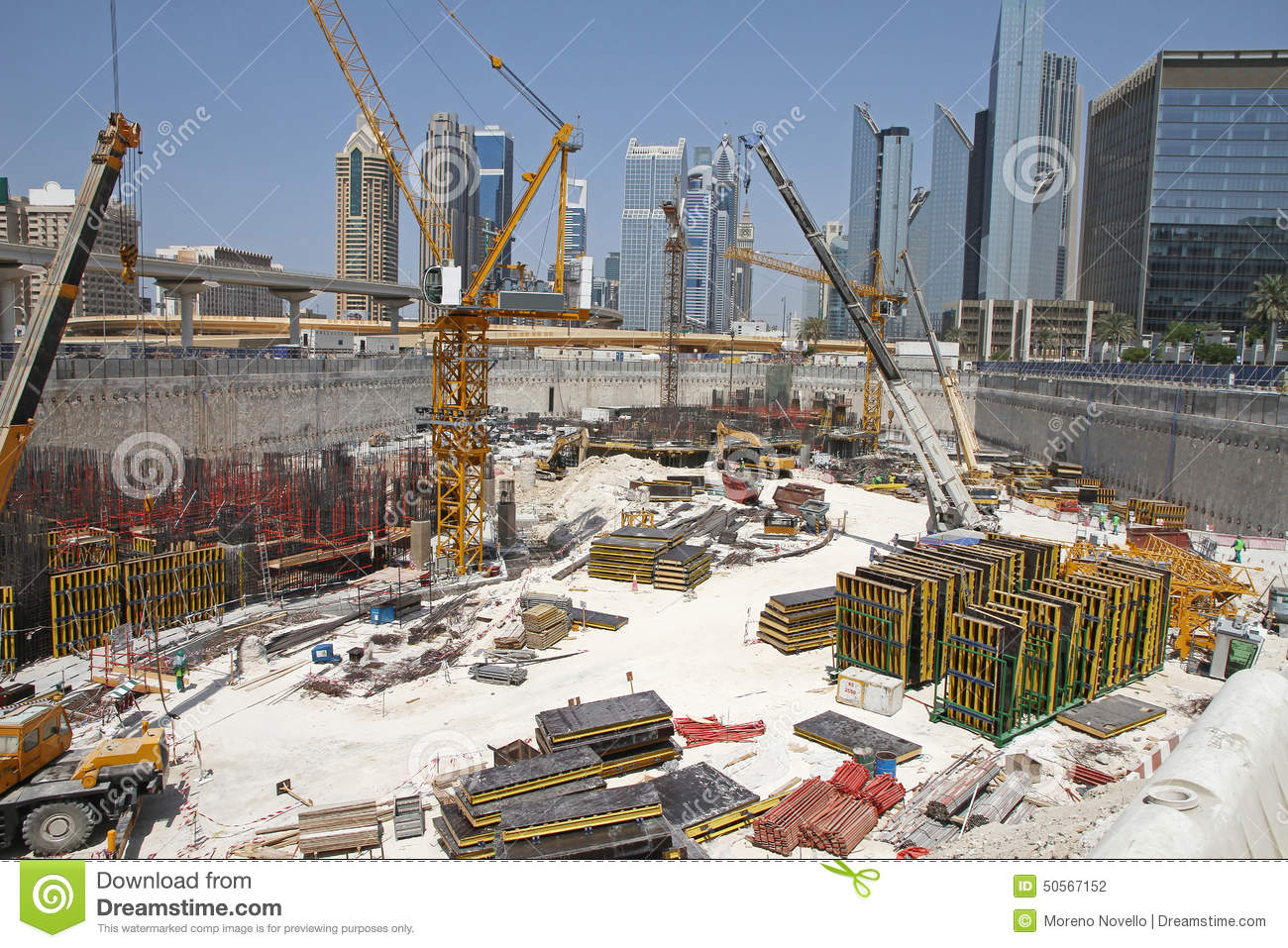 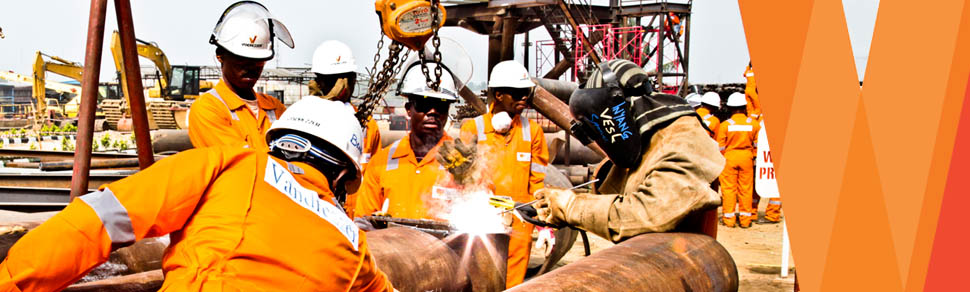 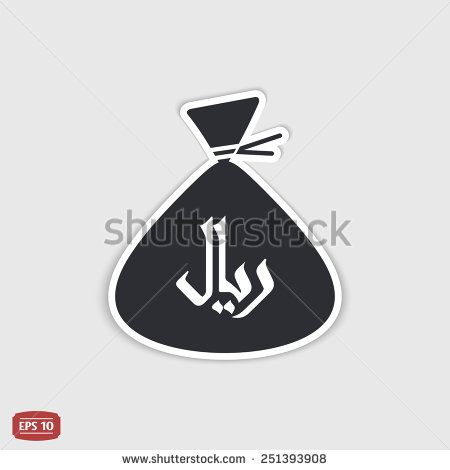 February 6, 2017
GE 404 (Engineering Management)
[Speaker Notes: Second image shows a construction yard stock]
Project Stakeholders
24
Project sponsor
Project owner
Project manager
Customer/user
Functional managers
Performing organization
Project management team
Internal and external contractors 
Suppliers and vendors
Government agencies and media
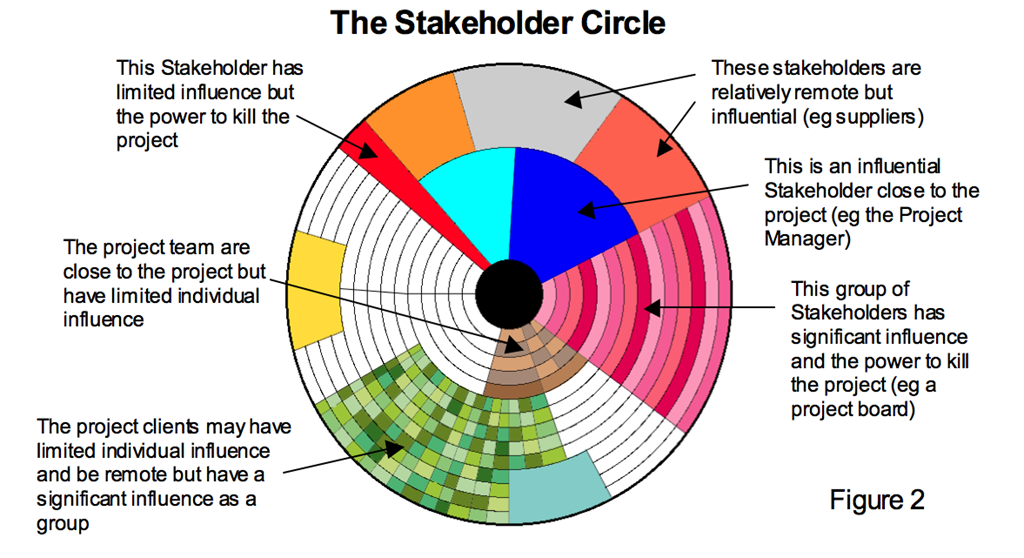 February 6, 2017
GE 404 (Engineering Management)
[Speaker Notes: Stakeholder: Synonyms: Investor, shareholder, sponsor, participant, Interested party
a person or company that is involved in a particular organization, project, system, etc., especially because they have invested money in it. 
Ex. All our employees are stakeholders in the company.]
Scope
Critical Success Factors for Different Project Objectives
25
Scope
Cost
Time 
Quality
Quality
Cost
Time
Good Will
Safety
February 6, 2017
GE 404 (Engineering Management)
[Speaker Notes: In  project management the term scope has two distinct uses- Project Scope and Product Scope.
Scope involve getting information required to start a project, and the features the product would have that would meet its stakeholders requirements.
Project Scope
"The work that needs to be accomplished to deliver a product, service, or result
Product Scope
"The features and functions that characterize a product, service, or result.]
Assessing Success of a Project
26
Here are the six factors for measuring the success of a project:
Schedule
Within schedule?
Scope
Budget
 This is often the most important factor for many projects. In the end, did you stick to the budget? 
Team satisfaction 
Keeping the team happy means if I do need them to work a late night here and there, they won't do it begrudgingly.
Customer satisfaction 
Quality of work
The quality of one project often affects another, If you deliver a strong product, your client will tell people about it, and that's where your next project should come from.
February 6, 2017
GE 404 (Engineering Management)
[Speaker Notes: Begrudgingly: = grudgingly in a way that is given or done unwillingly
synonym reluctantly She grudgingly admitted that I was right.
Check pronunciation: grudgingly]
A Real Life Application
27
What is Construction Management? 
A lot of work goes into constructing a building, but how is it all managed and facilitated?
February 6, 2017
GE 404 (Engineering Management)
Further Reading
28
Read more about the Project Management Institute (PMI) from:
www.pmi.org
February 6, 2017
GE 404 (Engineering Management)
Thank You
29
Questions Please
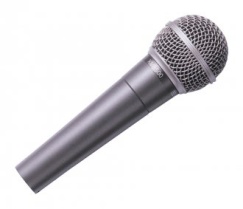 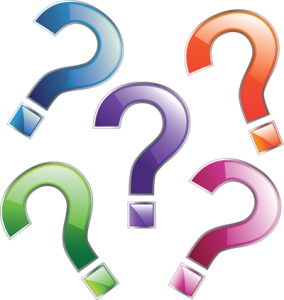 February 6, 2017
GE 404 (Engineering Management)